Frukostmöte Storuman
240927
Andel inskrivna arbetslösa och antal lediga jobb – Augusti 2024
Riket  6,8 %  - 360 195 personer
Norrbotten  3,9 %
Antal arbetslösa 4 770 personer  
Antal lediga jobb 3 292 st
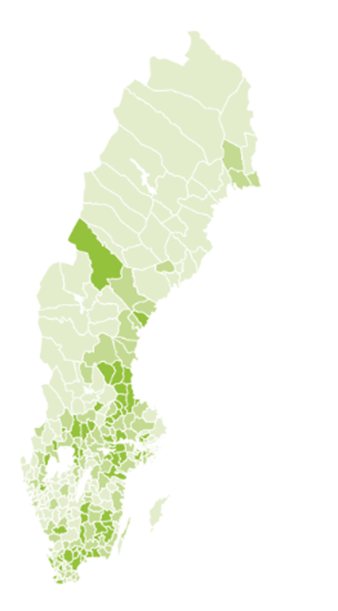 Västerbotten  3,8  %
Antal arbetslösa 5 260 personer 
Antal lediga jobb 4 244 st
Gävleborg 8,6 %
Antal arbetslösa 11 773 personer
Antal lediga jobb 1 694 st
Jämtland   4,4 %
Antal arbetslösa 2 834  personer 
Antal lediga jobb 2 054  st
Västmanland  8,2 %
Antal arbetslösa 11 321 personer
Antal lediga  jobb 2 612  st
Örebro län  7,0 %
Antal arbetslösa 10 610 personer 
Antal lediga jobb 2 407 st
Stockholm  7,0 %
Antal arbetslösa  89 454 personer 
Antal lediga jobb  24 834 st
Kronobergs län  7,3  %
Antal arbetslösa 7 315 personer 
Antal lediga jobb 2 072  st
Södermanland 8,7 %
Antal arbetslösa 12 471 personer 
Antal lediga jobb 2 346  st
Västra Götaland  6,2 %
Antal arbetslösa 55 751 personer 
Antal lediga jobb 14 034 st
Östergötland  6,9 %
Antal arbetslösa  16 219 personer 
Antal lediga jobb 4 383  st
Skåne   9,1  %
Antal arbetslösa 63 342 personer 
Antal lediga jobb 10 009 st
Blekinge 7,4  %
Antal arbetslösa 5 595 personer 
Antal lediga jobb 1 160 st
Arbetslösa av arbetskraften
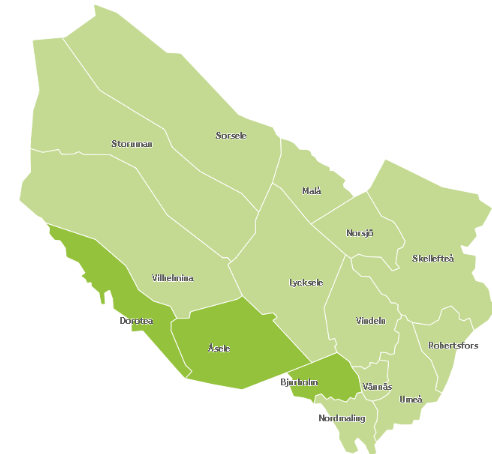 3,3%
Arbetssökande i Storuman
Samtliga inskrivna			285
Inskrivna arbetslösa			  85
Öppet arbetslösa				  58
Arbetslösa i program 			  35
Arbete med stöd 				  78
Anställd med Nystartsjobb		  13

Antal lediga jobb				  67
[Speaker Notes: Tydliga prioriteringar från regeringen på Af. Samarbetet med kommunen och näringslivet viktigt.]
Prioriteringar
Långtidsarbetslösa 24 månader
Funktionshindrade
Lågutbildade
God förvaltning
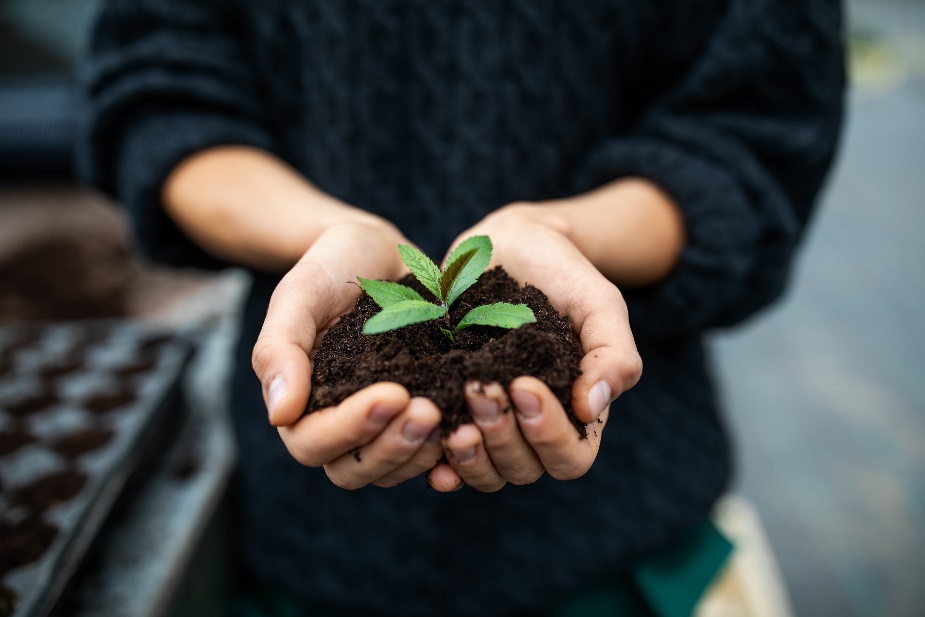 [Speaker Notes: * Långtidsarbetslösa 280st. Många väldigt långt från A-marknaden, ej till förfogande. Stora behov av stöd. Kommunicering utskrivning.
FH 1800st inskrivna. Stort mörkertal. Svårigheter med APU pga. språk, avstånd mm. Trots detta 1130 i anställning. SIUS stöd
Lågutb. 550st. Arbetsgivarna stora kompetensbehov. Svårt fylla AUB. Utb. Mässa i SFT inbjudna 115st arbetssökande som saknar gymnasieutb. 26 kom.
Motverka felaktiga utbetalningar, brottslighet mm.]
Resurser AF norra Västerbotten
Norra Västerbotten	
  Fyra bemannade kontor	
  Fem utresekontor		
      Antal handläggare 41st		
    - Planera/bedöma	   6
       - Vägleda/utbilda	   5
       - Rusta                    8		
       - Anställningsstöd   3
       - FK samverkan	   3
       - ARBSAM	   1
       - SIUS		   8
       - Lönebidrag	   9
       - Projekt Samstart   3
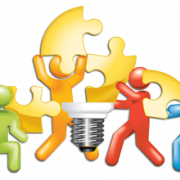 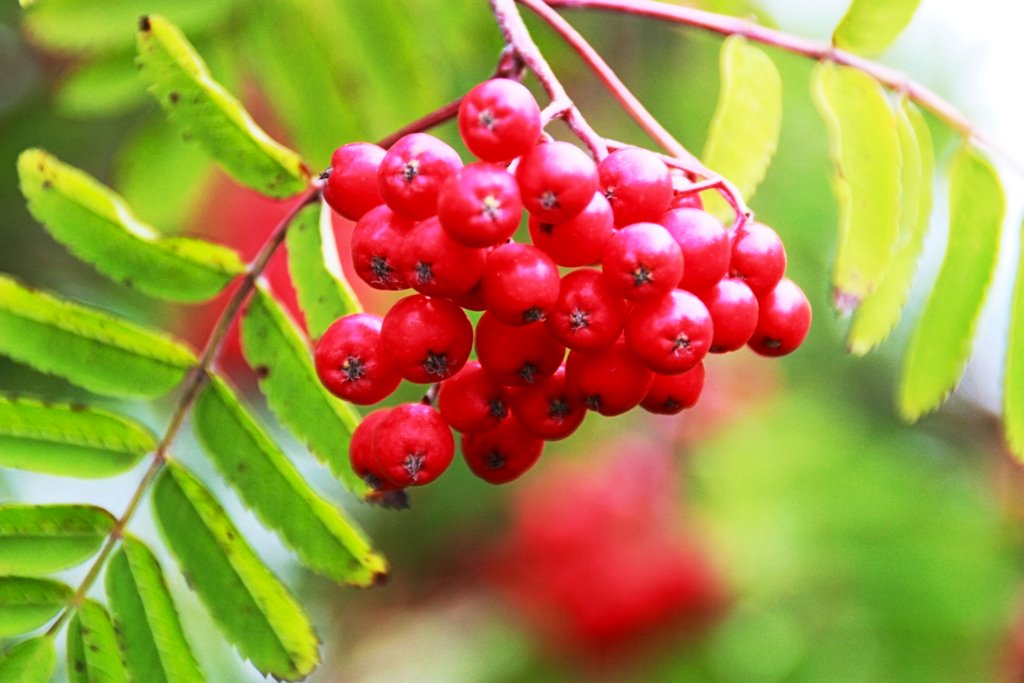 Tack för er uppmärksamhet
Det här fotot av Okänd författare licensieras enligt CC BY-NC